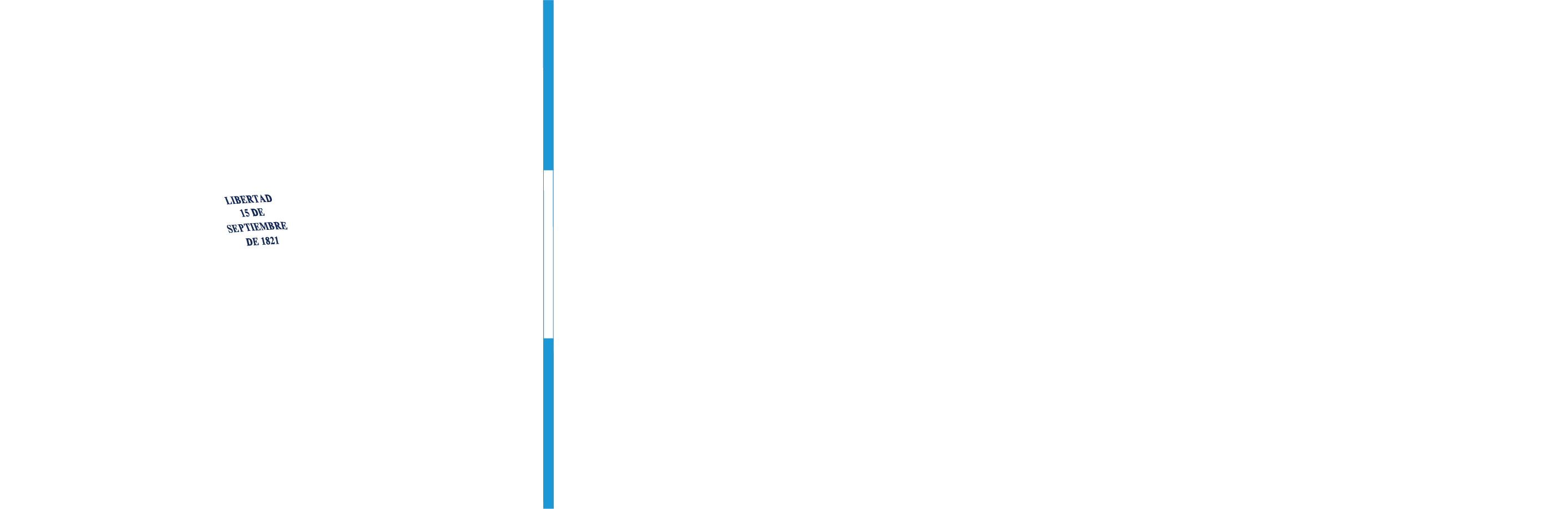 FIDEICOMISOS PÚBLICOS VIGENTES
Guatemala, 26 de marzo 2024
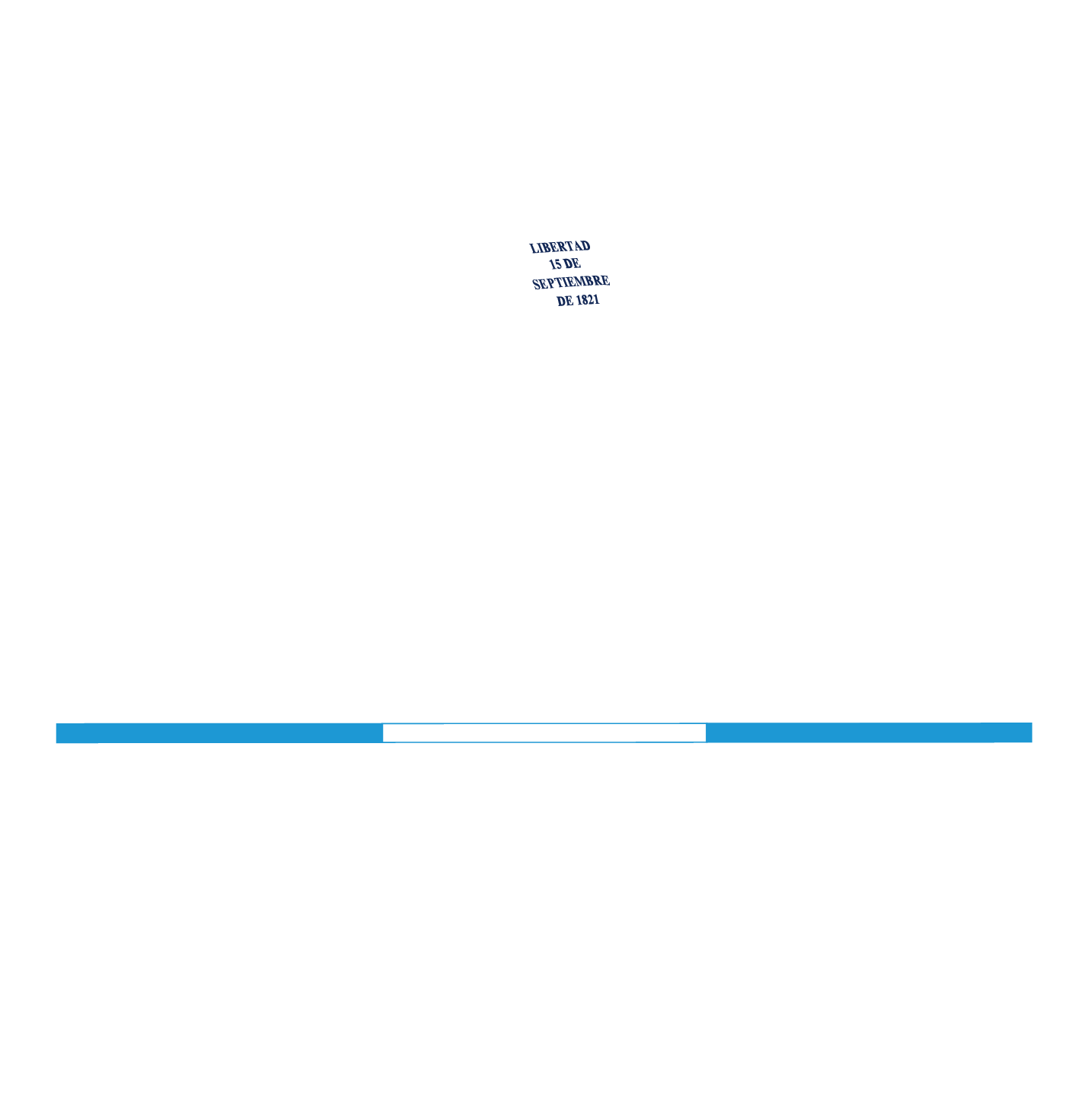 FIDEICOMISOS PÚBLICOS VIGENTES

 CONSTITUÍDOS POR ENTIDADES DE LA ADMINISTRACIÓN CENTRAL, DESCENTRALIZADAS Y AUTÓNOMAS
Situación actual
Número de fideicomisos por entidad del Estado
Categoría de financiamiento
Número de fideicomisos por Fiduciario
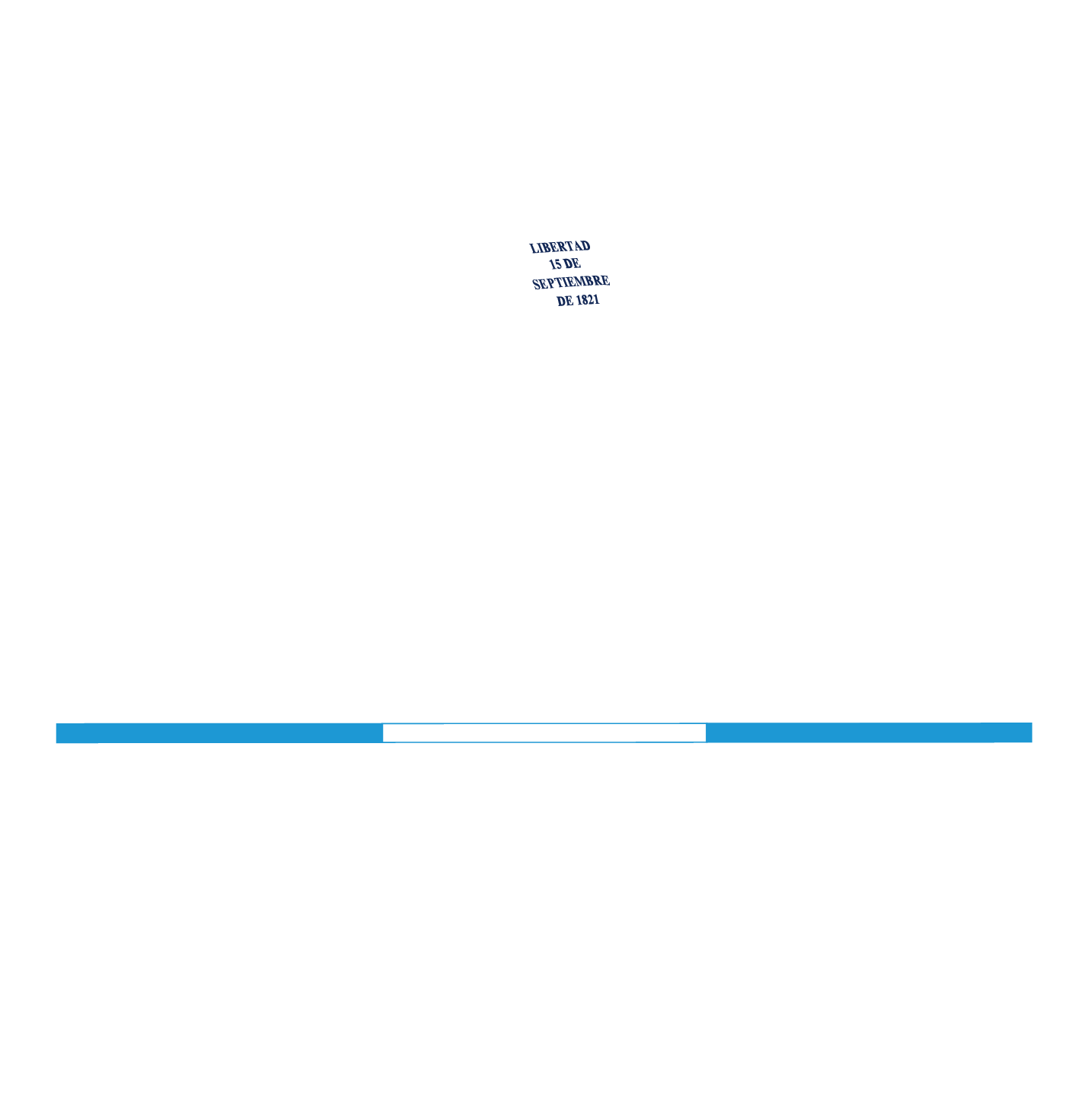 FIDEICOMISOS PÚBLICOS VIGENTESNúmero de Fideicomisos por Entidad del EstadoAl 26 de marzo 2024
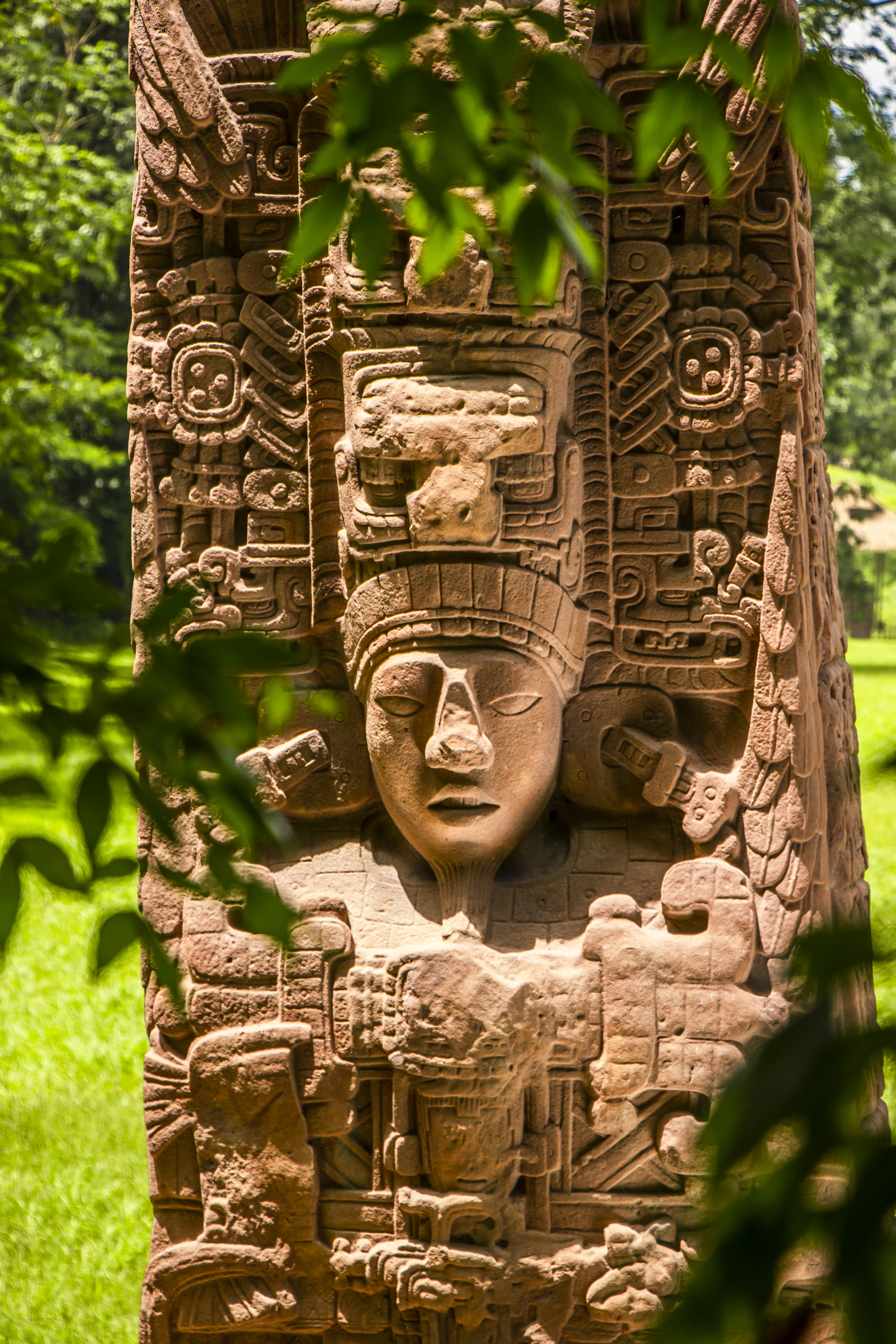 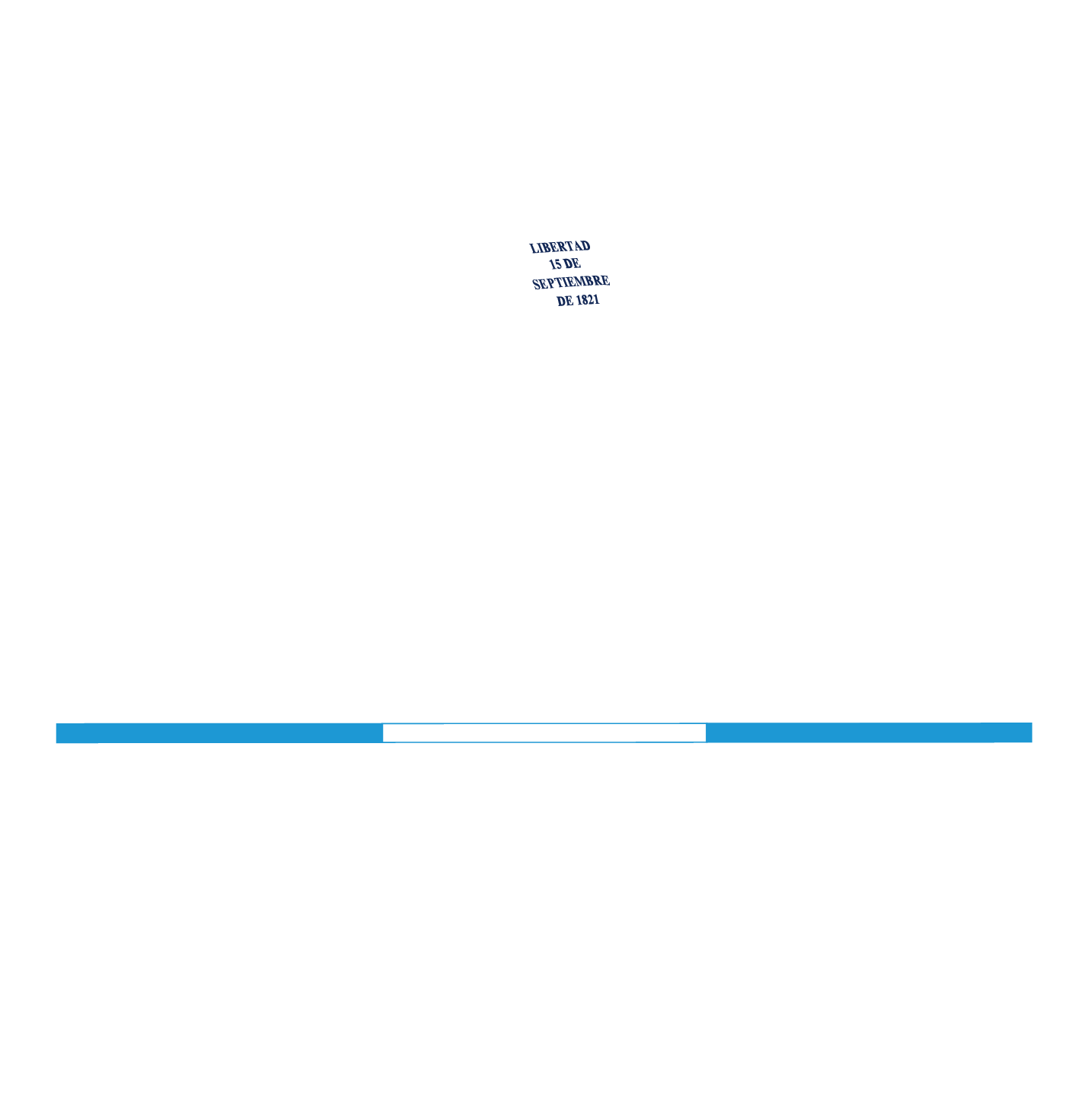 FIDEICOMISOS PÚBLICOS VIGENTES Categoría de Financiamiento
Al 26 de marzo de 2024
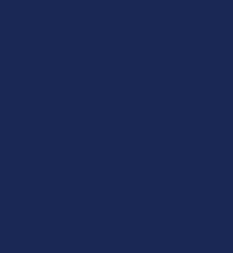 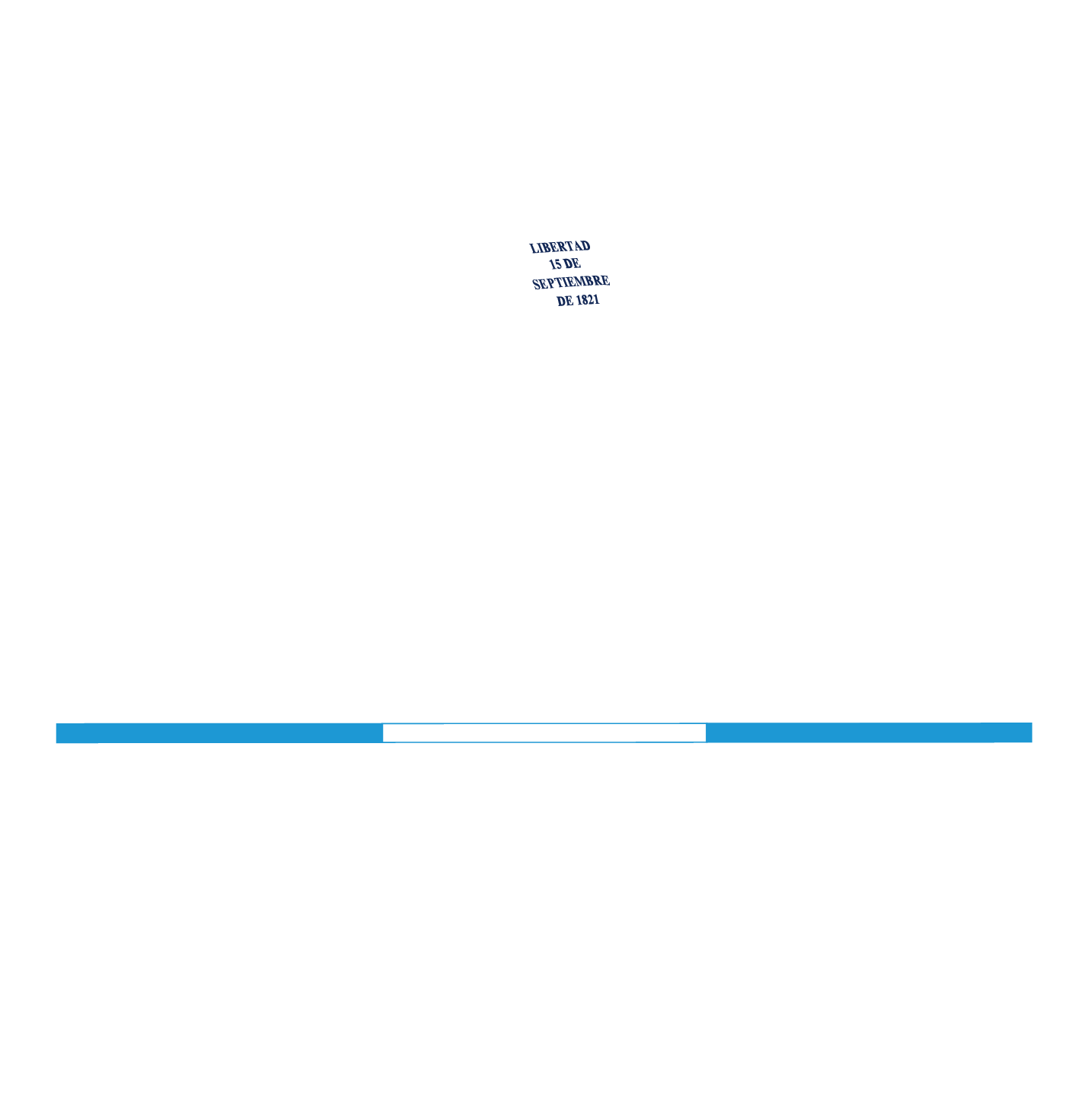 FIDEICOMISOS PÚBLICOS VIGENTES Por Fiduciario
Al 26 de marzo de 2024
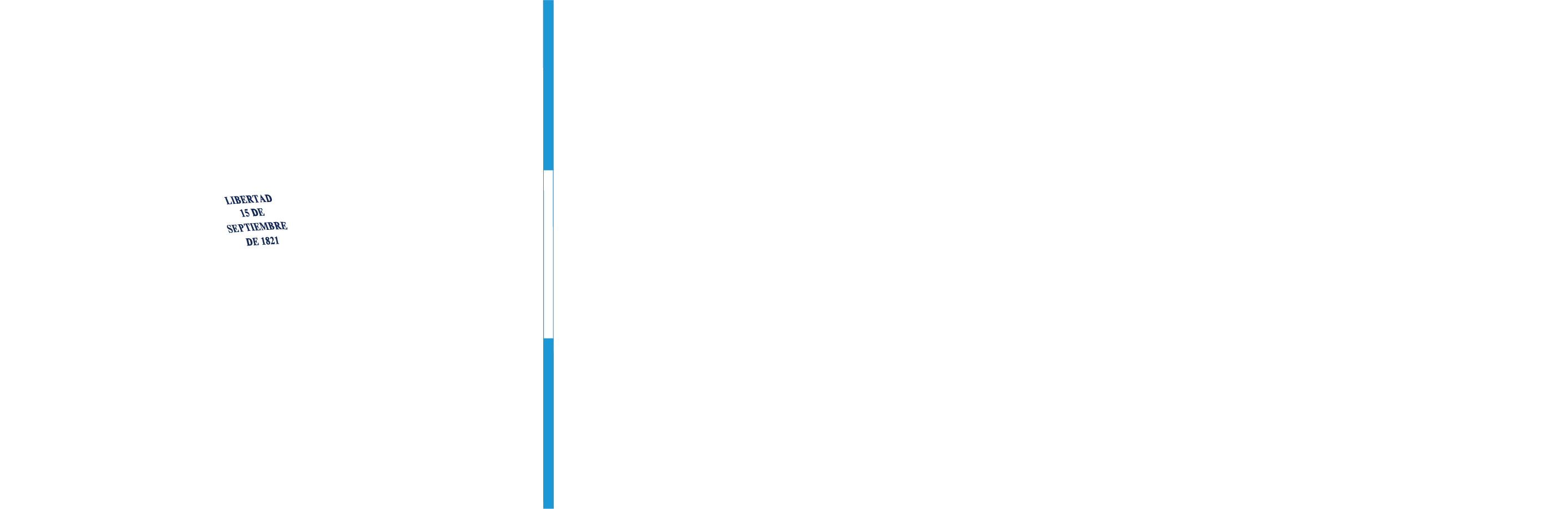